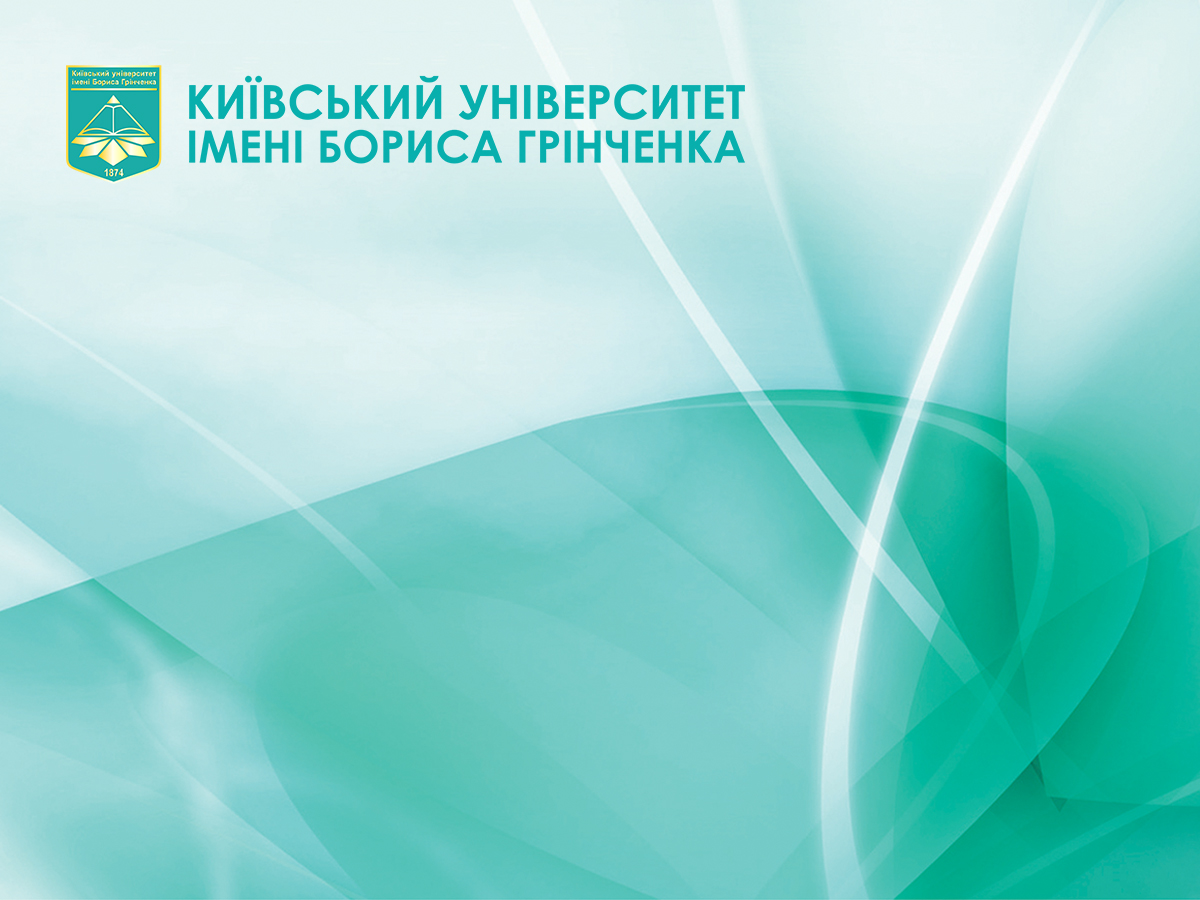 ЗВІТ 
ПРО ВИКОНАННЯ НАУКОВОЇ ТЕМИ: 
«РОЗВИТОК СХОДОЗНАВЧИХ СТУДІЙ У КОНТЕКСТІ ІНТЕРНАЦІОНАЛІЗАЦІЇ ВИЩОЇ ОСВІТИ» 
(2016-2021)
Реєстраційний номер: 0116U007073Термін виконання:  06.2016 – 06.2021Керівник: Семеніст Іван Васильович
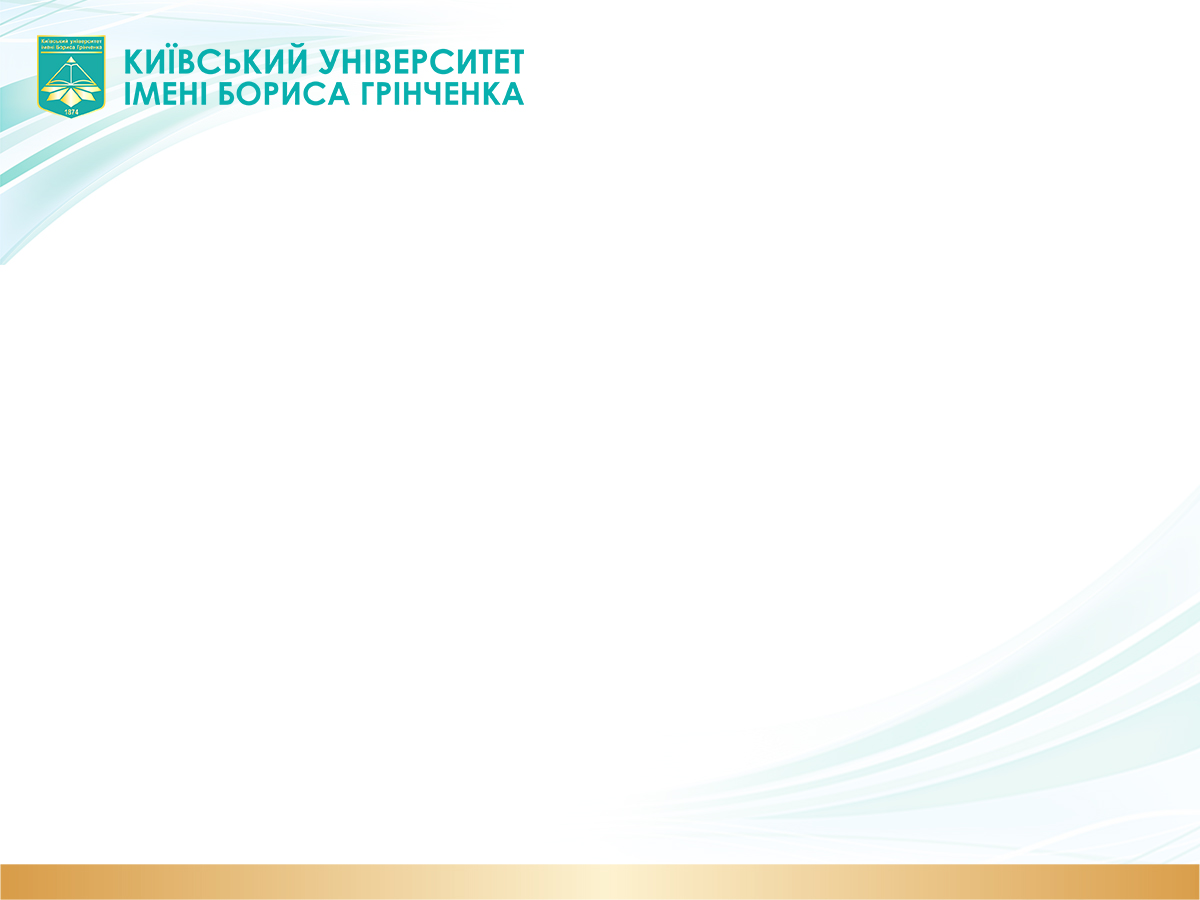 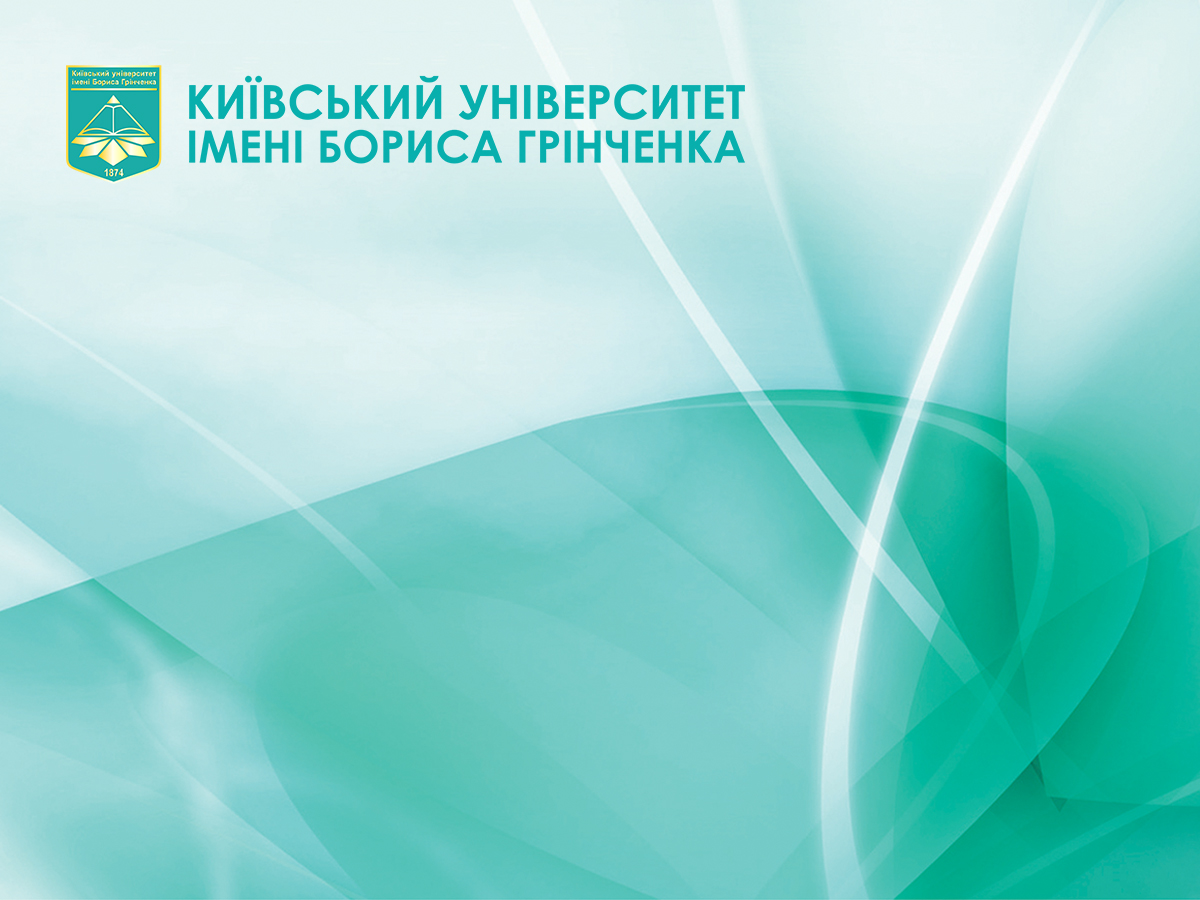 РЕЗУЛЬТАТИ РЕАЛІЗАЦІЇ НАУКОВОЇ ТЕМИ КАФЕДРИ ПРОТЯГОМ 2020 РОКУ
ПЕРСПЕКТИВНІ ЗАВДАННЯ РЕАЛІЗАЦІЇ НАУКОВОЇ  ТЕМИ НА 2017-2018 НАВЧАЛЬНИЙ РІК
На теоретичному рівні:
Ураховуючи перехід на нову освітню стратегію оновити зміст навчальних планів на бакалаврському та магістерському рівнях;
Оновити зміст освітніх програм, застосувавши новітні методики та навчання на дослідницькій основі;
Популяризувати сходознавчі студії в академічному та студентському середовищі.
 
На практичному рівні:
 
1. Видання навчального посібника «Історія китайської літератури» 
(І. В. Семеніст, Я. І. Щербаков)
2. Видання колективної монографії викладачів кафедри «Мовно-літературні та культурні зв’язки України з Китаєм та Японією»;
3. Видання україномовного перекладу колективної монографії японських соціологів «Чи є гетерогенним японське суспільство (за редакцією професора Е. Хамагучі);
4. Видання індивідуальної монографії доцента кафедри східних мов і перекладу Сін Чжефу «Адаптація іноземних студентів до навчання у вищих навчальних закладах України в контексті інтернаціоналізації вищої освіти»
5. Видання індивідуальної монографії доцента кафедри східних мов і перекладу Ху Жунсі «Педагогічні умови адаптації китайських студентів до культурно-освітнього середовища вищих навчальних закладів України»
6. Проведення Міжнародних круглих столів до 25-річниці встановлення дипломатичних відносин України з Китайською Народною Республікою (спільно з Інститутом соціології Китайської академії суспільних наук) та до 25-річничі встановлення дипломатичних відносин з Японією (спільно з Посольством Японії в Україні).
Здобутки:
Грантові заявки:
- Реалізовано грантову заявку «Hanban Project Funds» (28500 USD);
- Реалізується грантова заявка Confucius Institute 2020 Annul Funds (9 500 USD);
- Подано грантову заявку «The Japan Foundation Grant Program for Japanese Studies Projects»;
- Подано грантову заявку «The Japan Foundation Support Program for Translation and Publication on Japan».

Міжнародні наукові дослідження:
- Chinese language in Ukraine: problems and prospects (Спільно з Confucius Institute Headquaters);
- Policies regarding international education cooperation issued by the governments of PRC and Ukraine (Cпільно з Національний інститутом освіти МОН КНР);
- Education response to the COVID-19 in the Belt and Road countries (Cпільно з Національний інститутом освіти МОН КНР) ;
- DIGITAL SKILLS DEVELOPMENT AND ICT TOOLS FOR FINAL QUALIFICATION ASSESSMENT (спільно з Сілезьким Університетом, Польща).
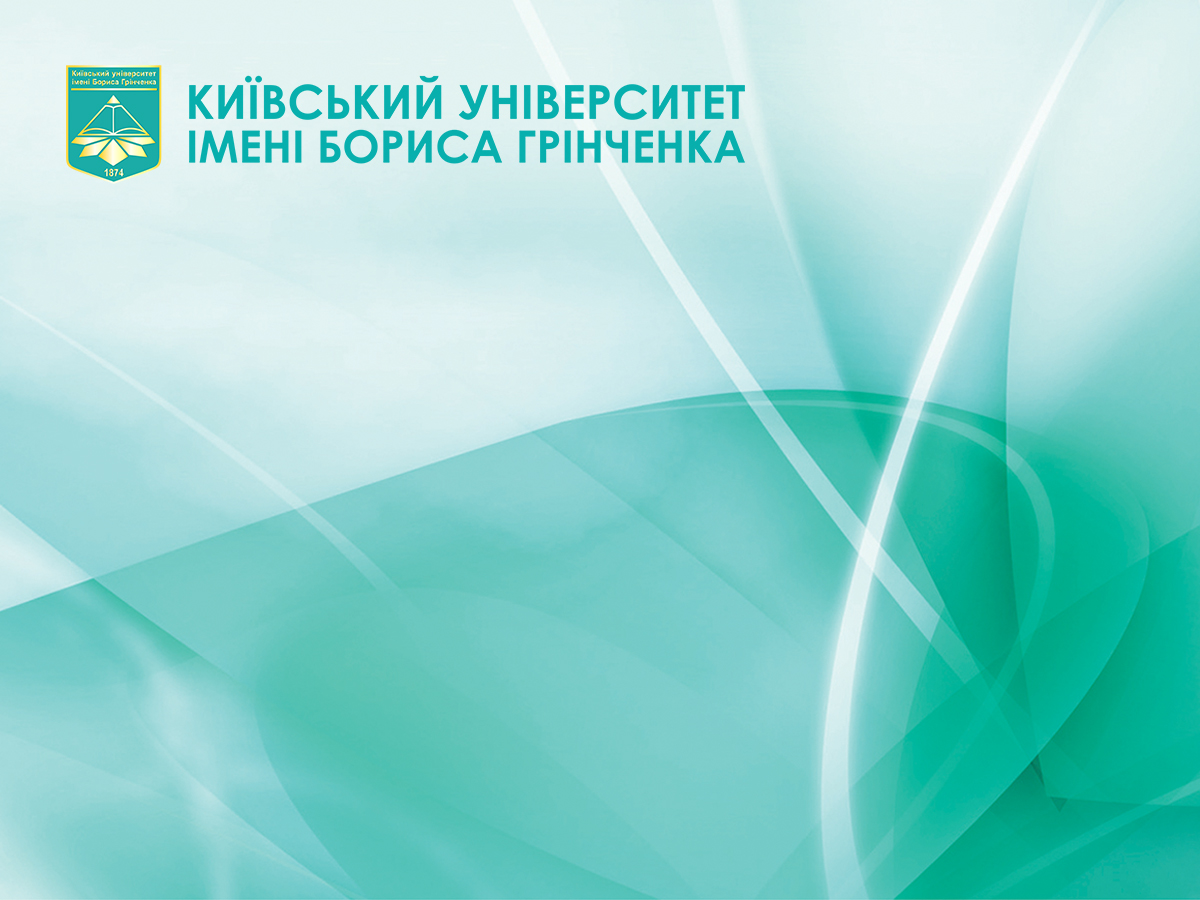 Апробація:

Наукометричні публікації:

«Cognitive features of hieroglyphic writing in the context of perception of culture and language» / «Asia Life Sciences», Philippines (опубліковано), Scopus;
Application of Cloud Educational Technologies for Teacher Competence Development / International Journal of Learning, Teaching and Educational Research Vol. 19, No. 5, pp. 289-303, May 2020 (опубліковано), Scopus;
3.Hieroglyphic Semiotics of Signs in Digital Communication // Multicultural Education (подано до друку) Scopus
4. Digital Skills Development and ICT Tools for Final Qualification Assessment: Survey Study for Students and Staff of European and Oriental Philology Programs // Open Educational E-Environment of Modern University, №9 (2020) (прийнято до друку) Категорія Б, Index Copernicus, Erih Plus
5. ICT Thesaurus  Modelling Recommendations (Based On Innovations Of European And Oriental Languages) // Studia Filologiczne, Poland 2020 (прийнято до друку). Index Copernicus, Erih Plus
6. Innovative Educational Technologies, Tools  and Methods for E-learning (колективна монографія), “E-Learning”, vol. 12, Katowice-Cieszyn 2020 (Web of Science) (прийнято до друку).
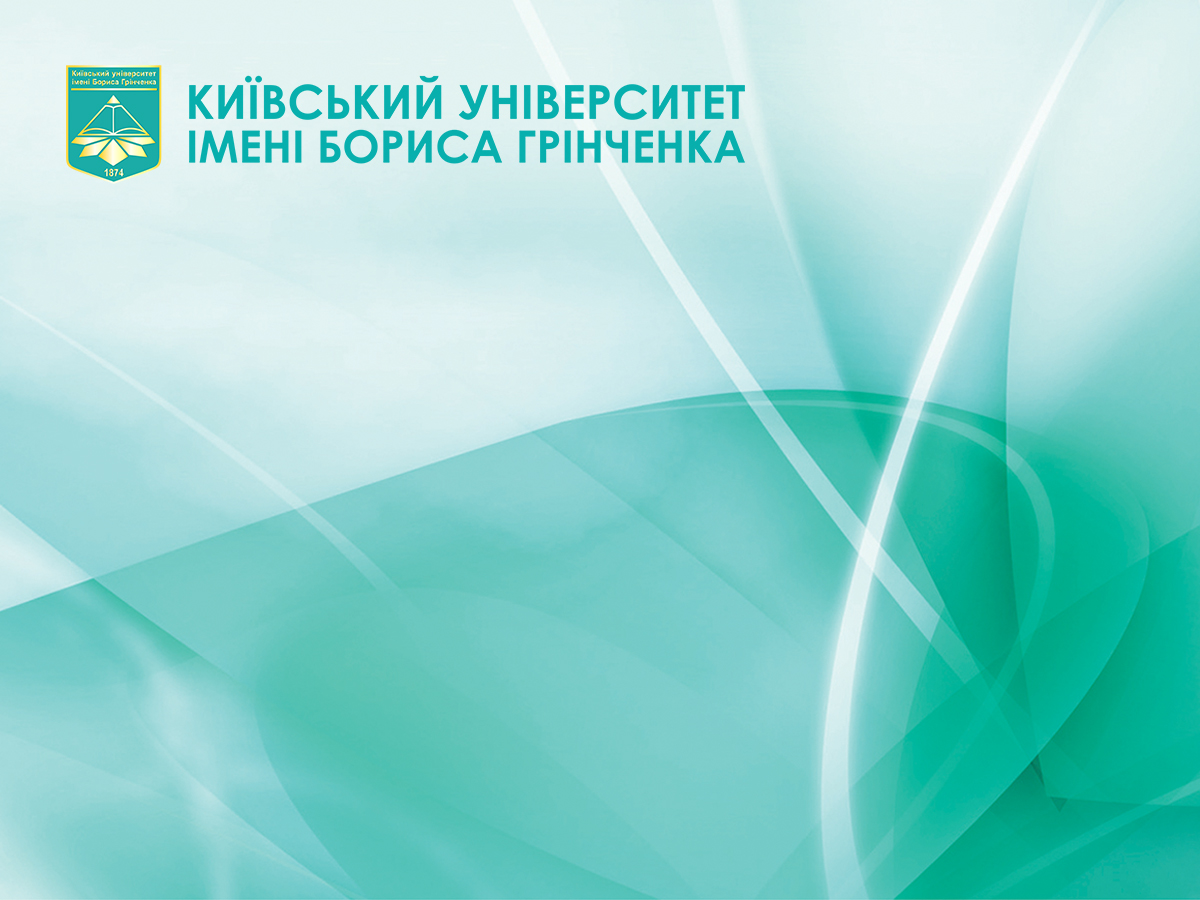 Апробація здобутків наукової теми на міжнародних конференціях:
- CLTAC 2020 Fall International conference (San-Francisco, USA);
- Innovative Educational Technologies, Tools and Methods for E-learning, 2020 (Katowice, Poland);
-  VII Міжнародна науково-практична конференція «Інформаційні технології та взаємодії» (IT&I’2020) (KNU, Ukraine)
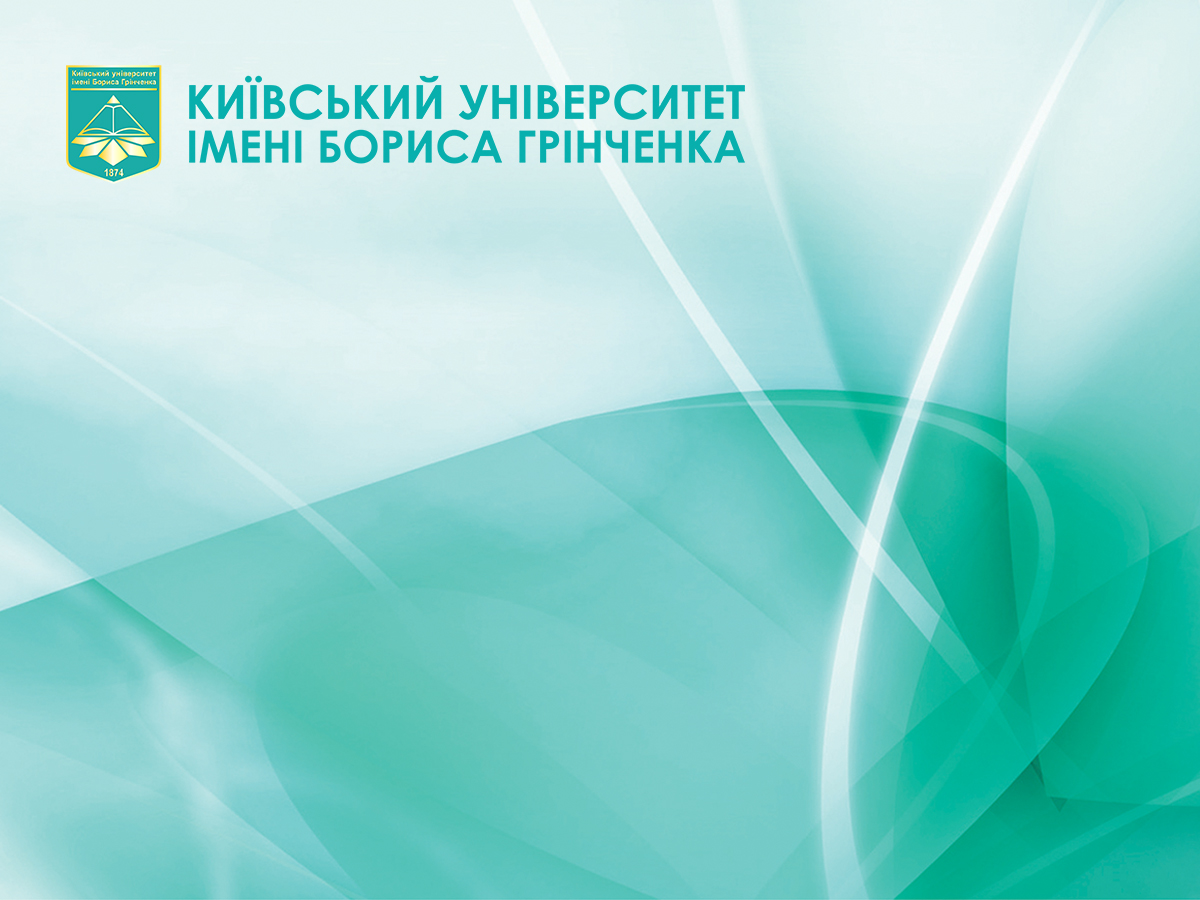 ДЯКУЄМО ЗА УВАГУ!